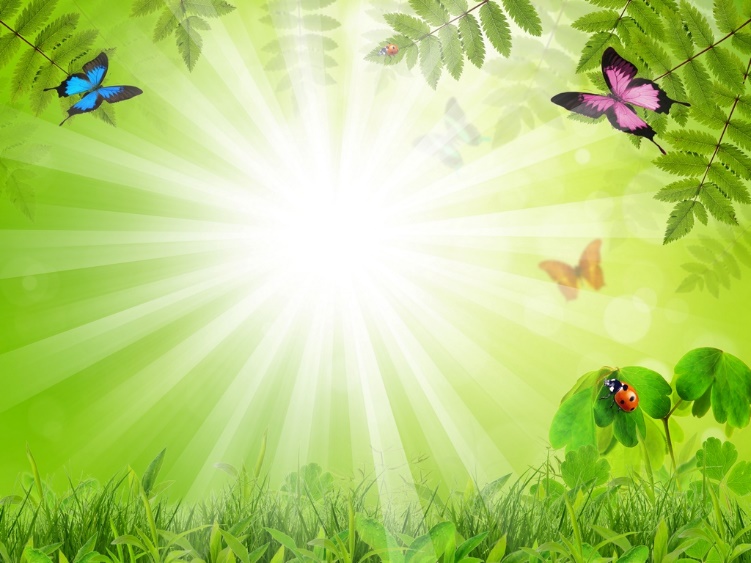 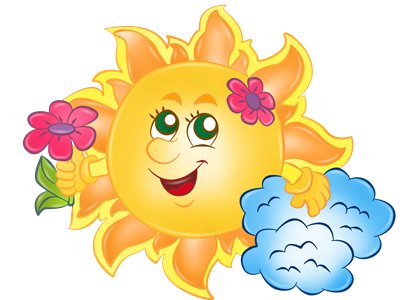 Почему надо чистить зубы
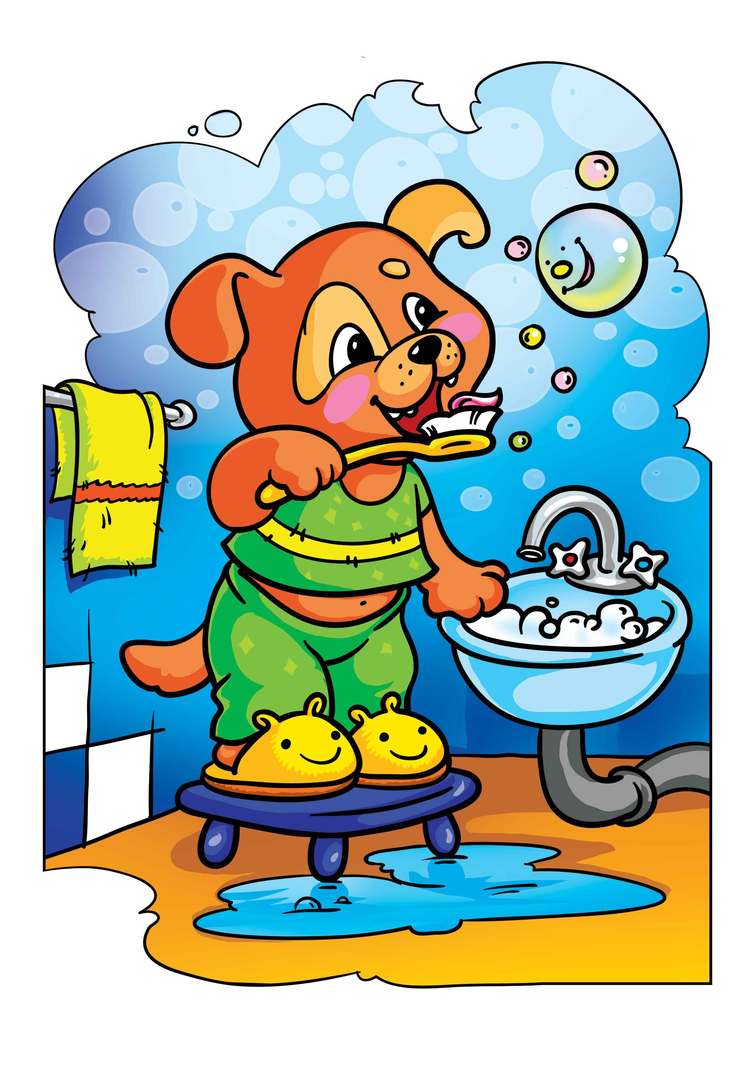 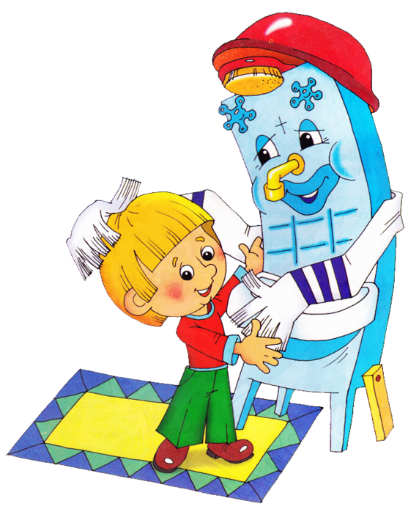 Шепырева Людмила Леонидовна воспитатель ГБДОУ № 32
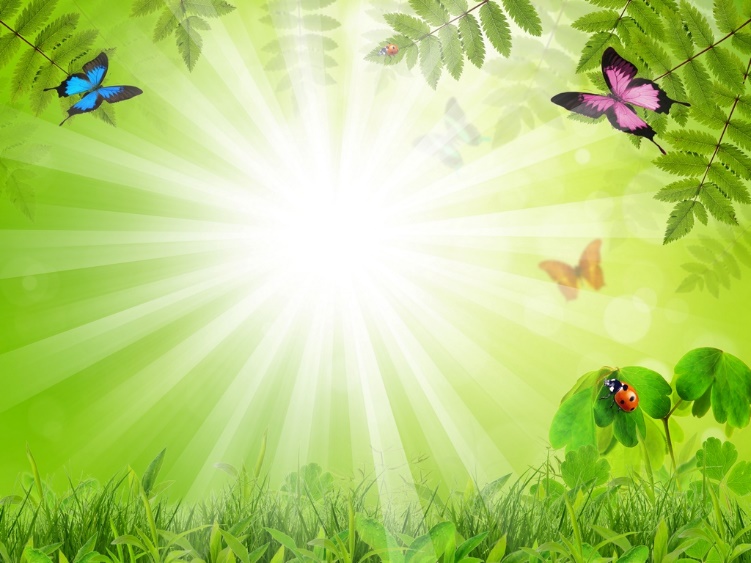 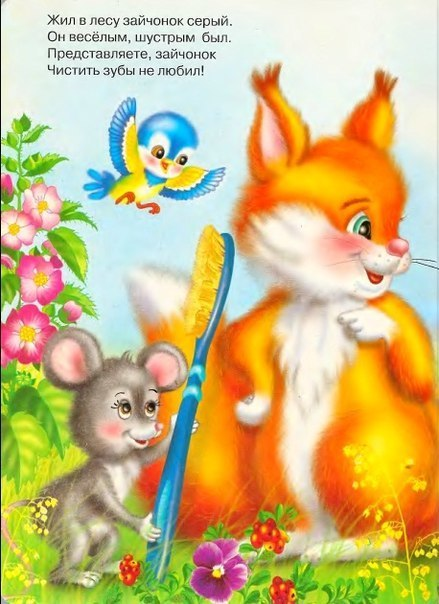 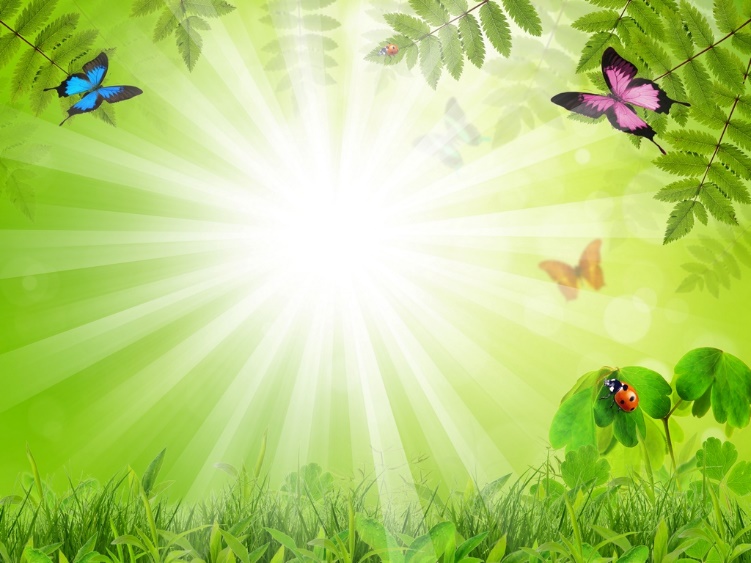 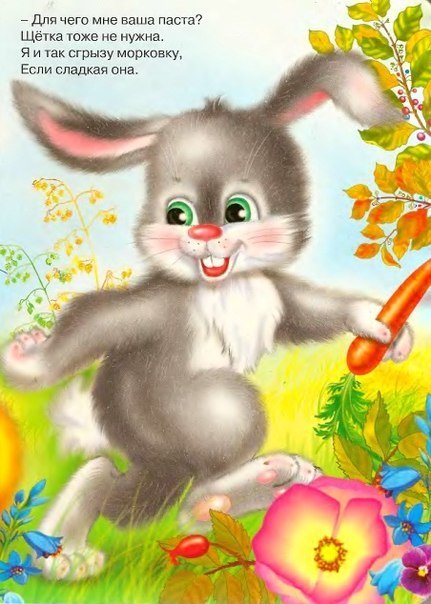 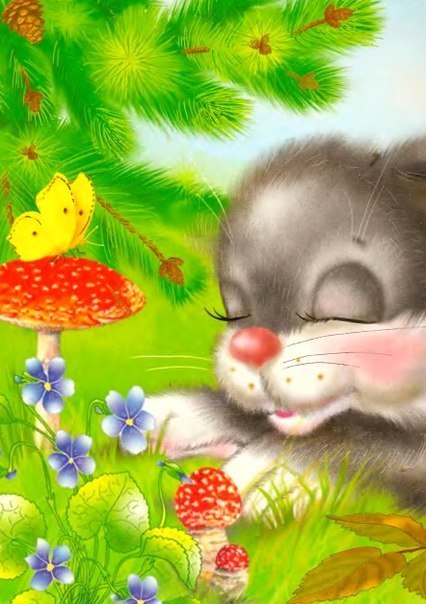 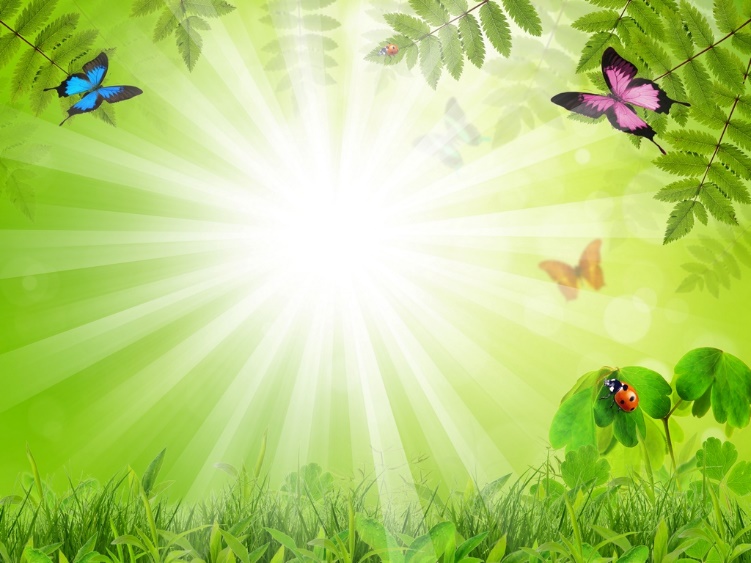 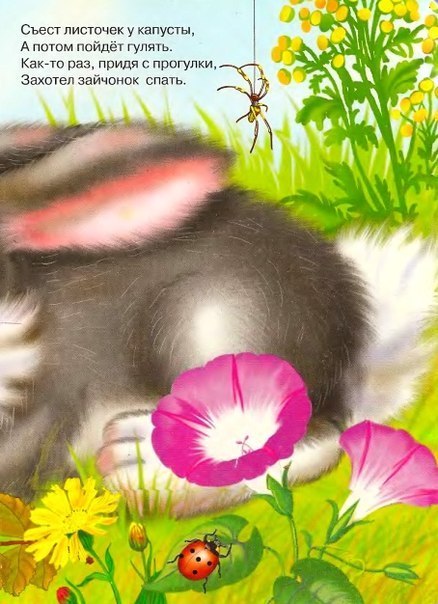 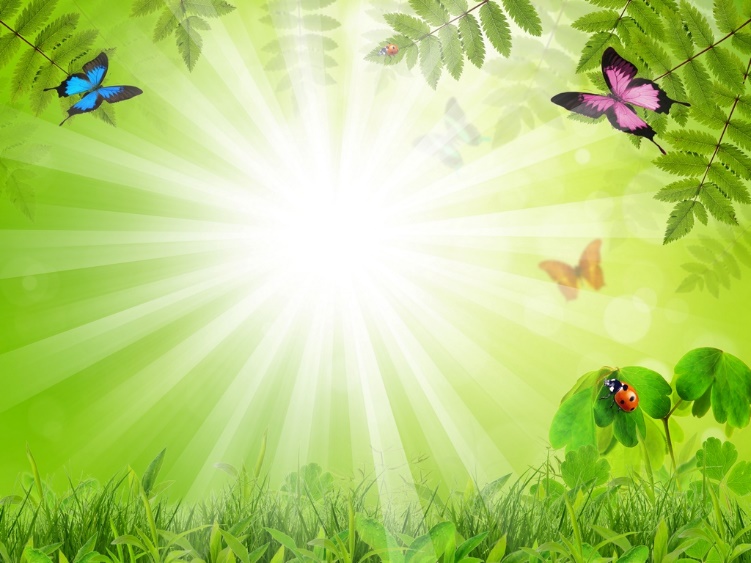 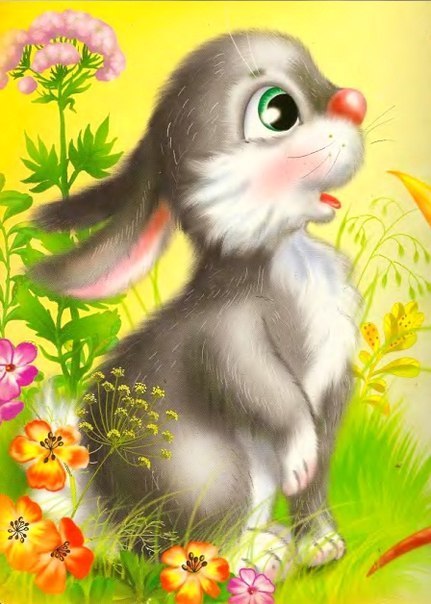 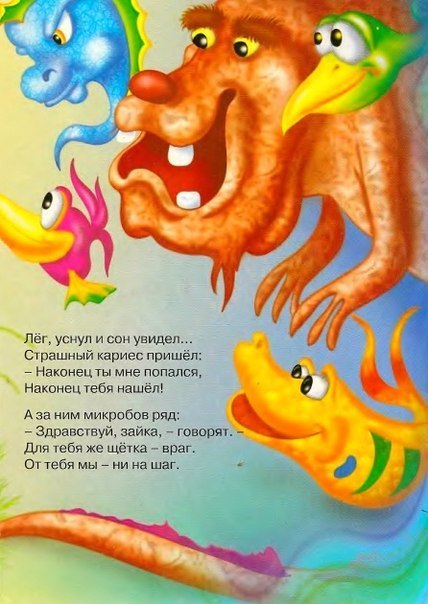 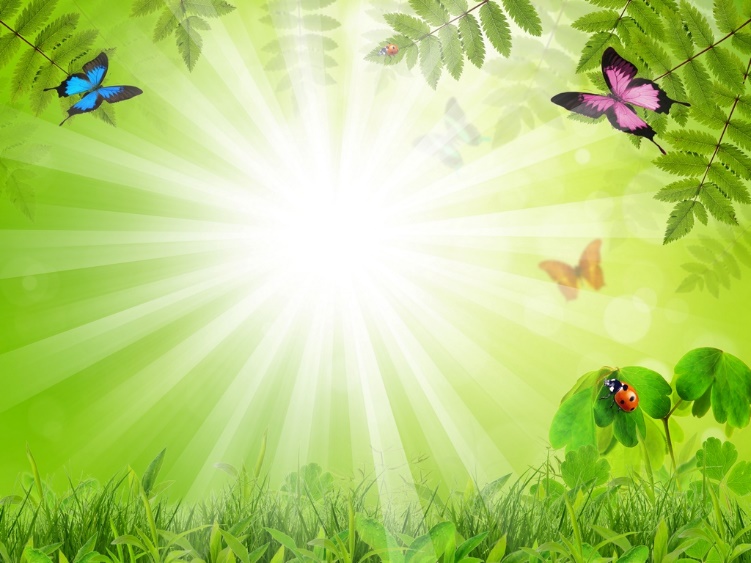 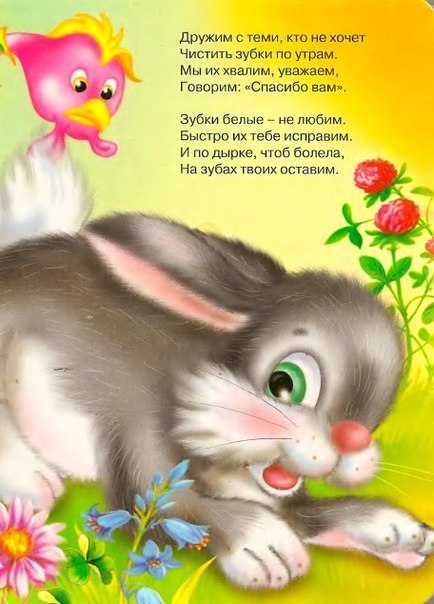 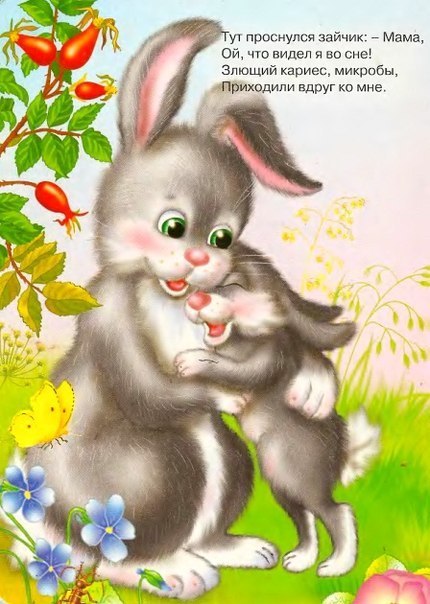 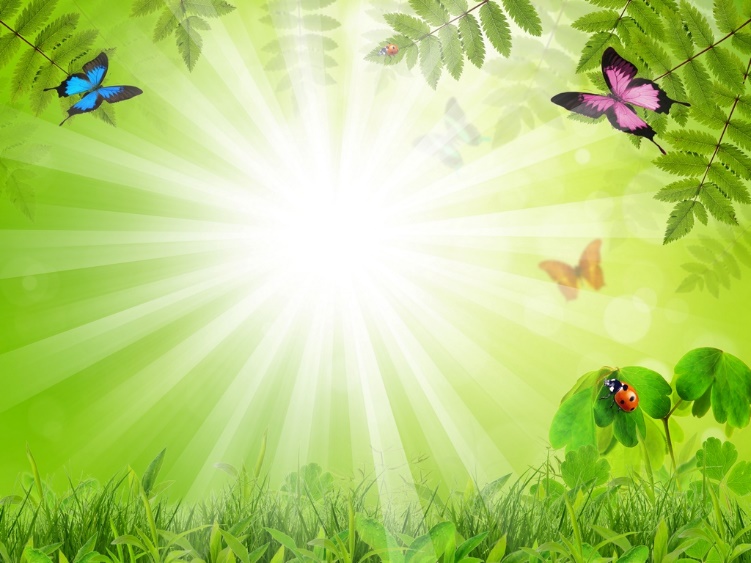 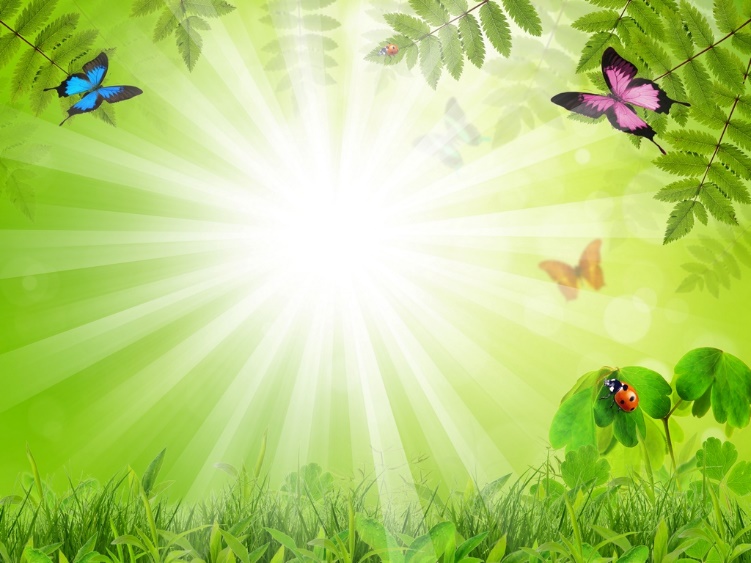 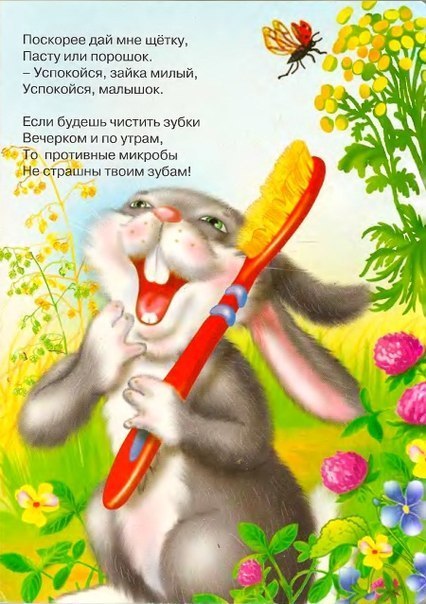